GUIA PARA CREAR UN ESCAPE ROOM
MIRANDA DE EBRO 2020
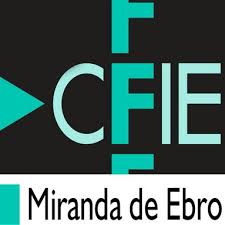 Escape room
Un escape room es una experiencia lúdica que nos puede ayudar a que el proceso de aprendizaje sea más motivador y significativo. Es  un recurso interesante para terminar una unidad didáctica, para repasar antes de un examen e incluso a modo de evaluación.
PRIMEROS PASOS…
- Decide si quieres hacer un escape room o un breakout. La diferencia es que el primero consiste en salir de un espacio (aula, polideportivo, biblioteca…) mientras que el segundo consiste en abrir un objeto, como una caja.
PRIMEROS PASOS…
-Imagina una narrativa adecuada a los intereses de tus estudiantes y su edad.
PRIMEROS PASOS…
-Teniendo en cuenta la narrativa, crea los retos. Lo ideal es que tengan relación con el hilo conductor.
PRIMEROS PASOS…
-Ten en cuenta el número de participantes. Lo ideal es que haya 4-8 participantes, aunque en el ámbito educativo muchas veces no es posible.
PRIMEROS PASOS…
Introduce a los participantes en la narrativa de forma impactante. Como máster del juego, no tengas miedo en disfrazarte y teatralizar todo lo necesario. Otra opción es usar un video o tráiler.
PRIMEROS PASOS…
-Deja claras las normas, y pon una cuenta atrás (40-60 minutos es más que suficiente).
Para qué….
METODOLOGÍA
EDICIÓN DE VÍDEOS
Movie maker                                 FILMARAGO
                 Enlace                                                          Enlace


            IMOVIE                                      OPENSHOT 
                Enlace                                              Enlace
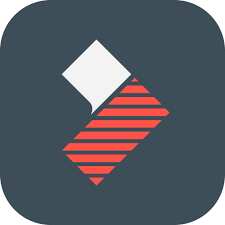 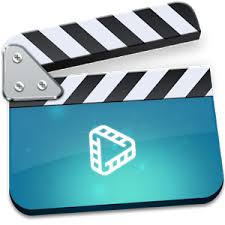 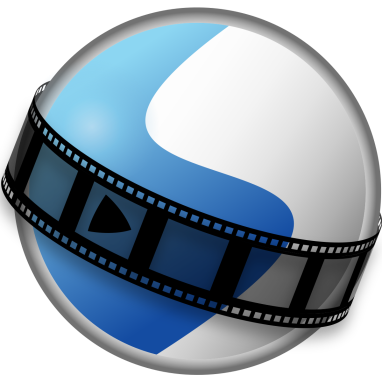 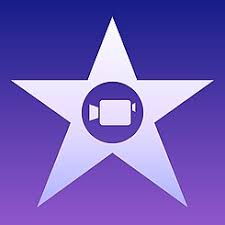 https://4eprebesan.xn--galaxianumrica-kkb.com/2019/07/escape-room-mision-imposible-final.html
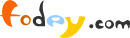 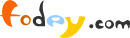 PÁGINAS CON CREADORES FALSOS
CREAR TU FACEBOOK
Enlace
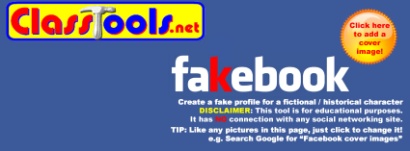 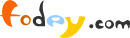 CREAR TU PERIÓDICO
Enlace
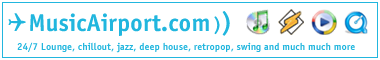 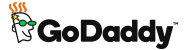 CREAR WHATSAPP
Enlace
CREAR BILLETE DE AVIÓN
Enlace Tutorial
CÓDIGOS Y MENSAJES SECRETOS
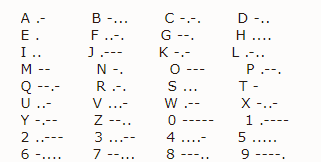 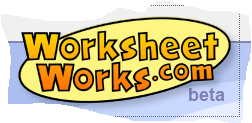 CÓDIGO MORSE
Enlace Tutorial
MENSAJES DE COORDENADAS
Enlace Tutorial
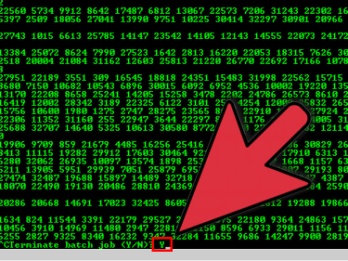 CÓDIGO MATRIX
Enlace Tutorial
MENSAJES CODIFICADOS
Enlace Tutorial
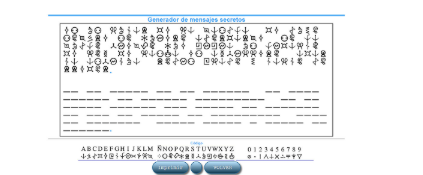 CANDADOS Y MATERIAL ÚTIL
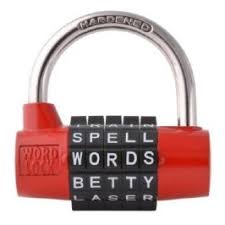 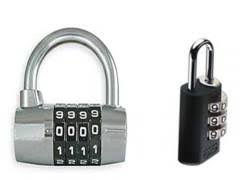 CANDADO LETRAS
CANDADO NUMÉRICO
ROTULADOR Y LINTERNA ULTRAVIOLETA
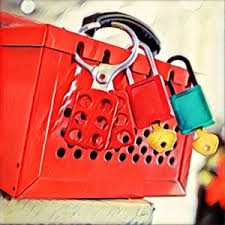 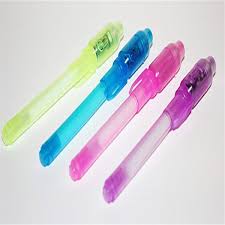 CANDADO CAJA FUERTE
Candados digitales y enigmas
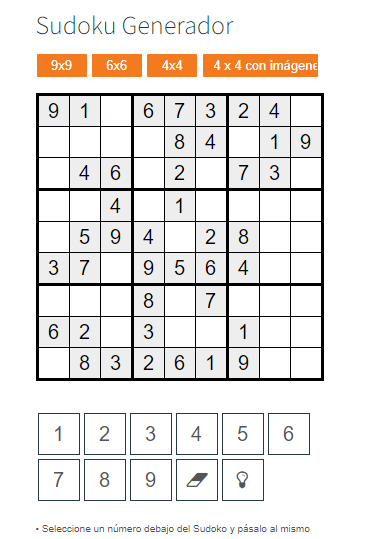 GENERADOR SUDOKU
Enlace
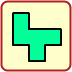 CREADOR DE PUZZLES
Enlace Tutorial
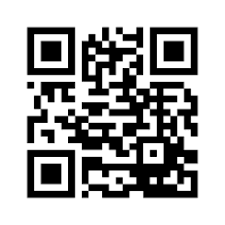 CÓDIGOS QR
Enlace
GENERADOR SOPA DE LETRAS
Enlace
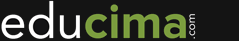 Cuenta atrás
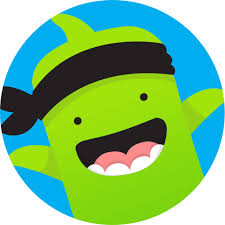 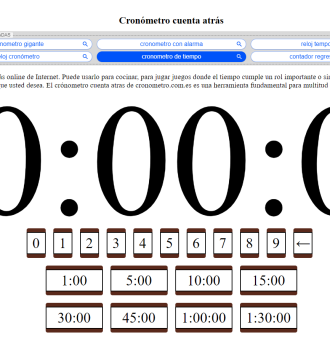 CLASS DOJO
Enlace
PERSONALIZABLE 
  Enlace
FLASHCARDS
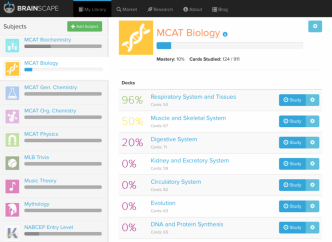 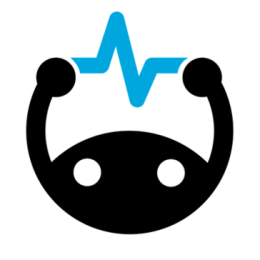 BRAINSCAPE
Enlace Tutorial
FLASHCARD 
MACHINE
Enlace Tutorial
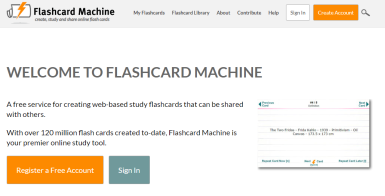 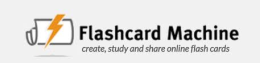 Generadores de documentos gráficos
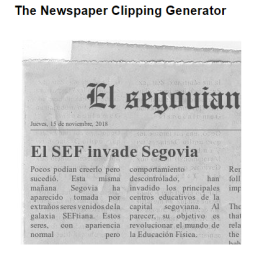 FODEY
Enlace
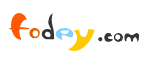 photofunia
Enlace
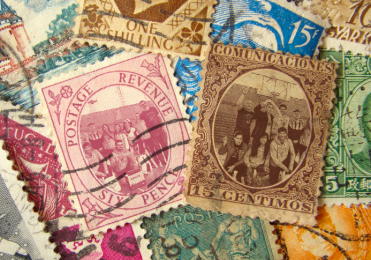 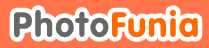 CUESTIONARIOS
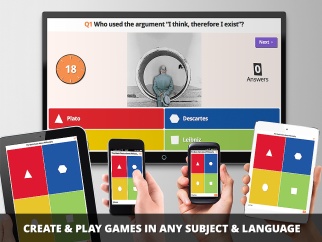 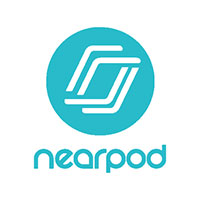 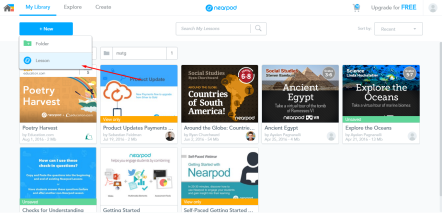 KAHOOT!
Enlace Tutorial
NEARPOD
Enlace Tutorial
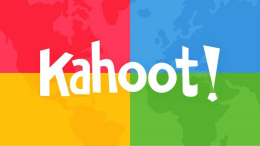 QUIZIZZ
Enlace Tutorial
SOCRATIVE
Enlace Tutorial
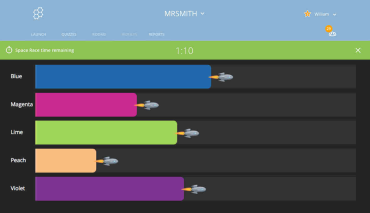 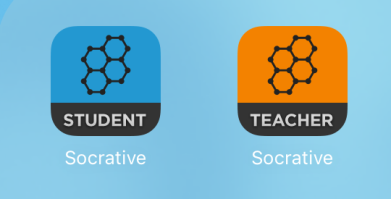 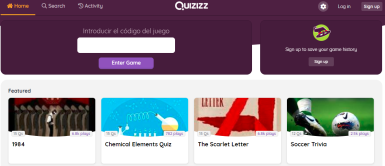 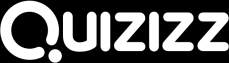 LANZADOR DE DADOS
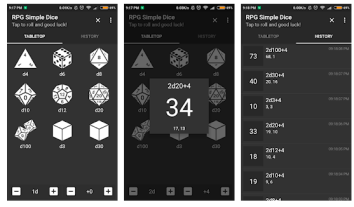 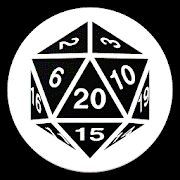 RPG SIMPLE DICE
Enlace
STAR WARS DICE
Enlace
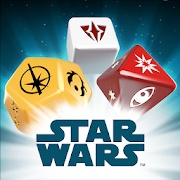 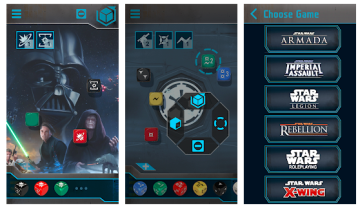 MAPAS
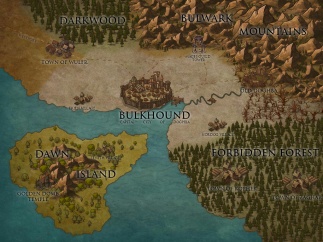 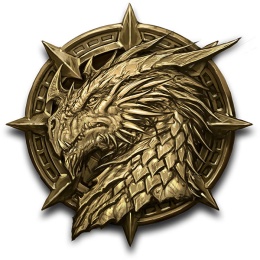 INKARNATE
Enlace tutorial
FRAMACARTE
Enlace
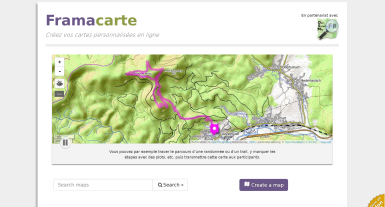 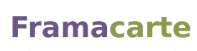 RANKINGS Y PUNTOS
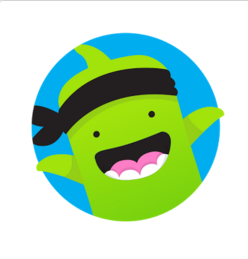 CLASSDOJO
Enlace tutorial
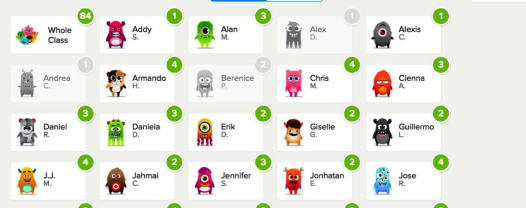 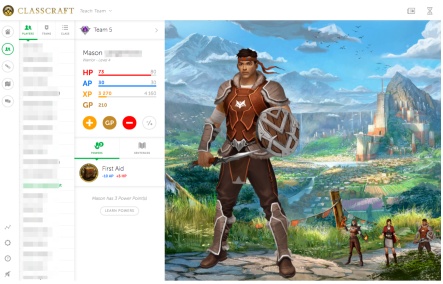 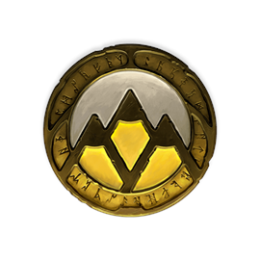 CLASSCRAFT
Enlace Tutorial
EDICIÓN Y BANCOS DE IMÁGENES
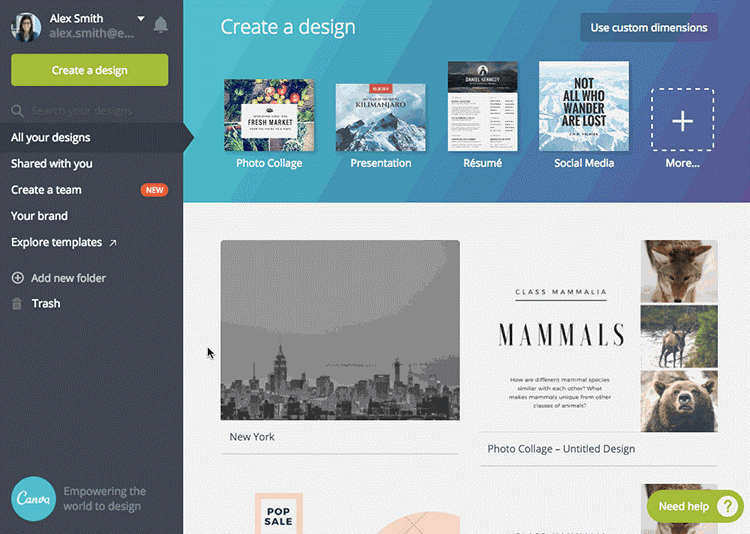 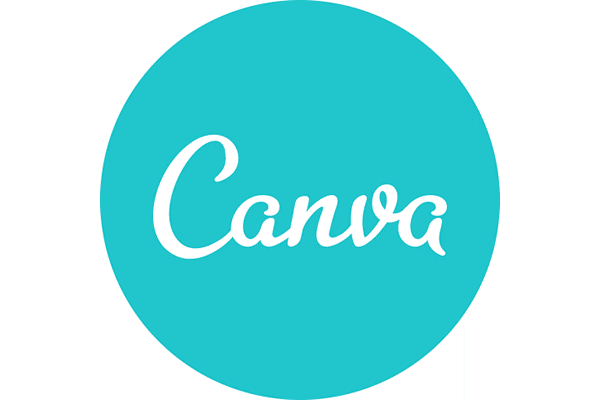 CANVA
Enlace tutorial
VECTEEZY
Enlace Tutorial
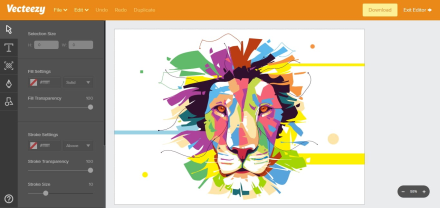 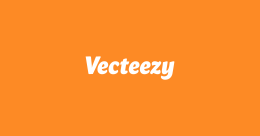 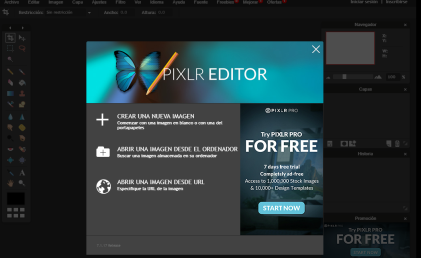 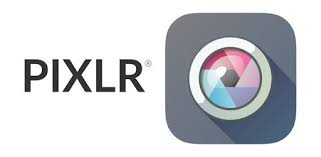 PIXLR
Enlace Tutorial
FLATICON
Enlace Tutorial
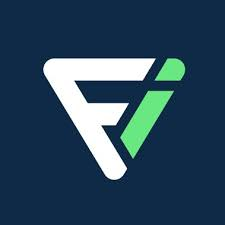 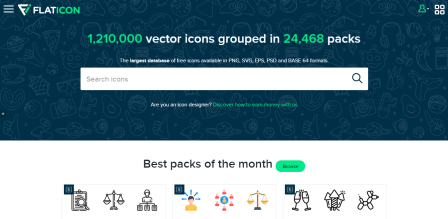 FREEPIK
Enlace Tutorial
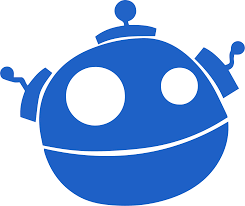 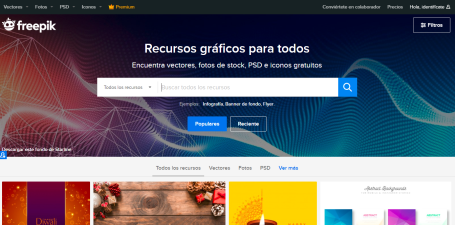 Pero los mejores recursos sin duda son…
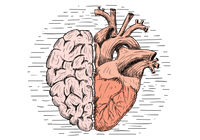 ¡IMAGINACIÓN Y PASIÓN POR EDUCAR!